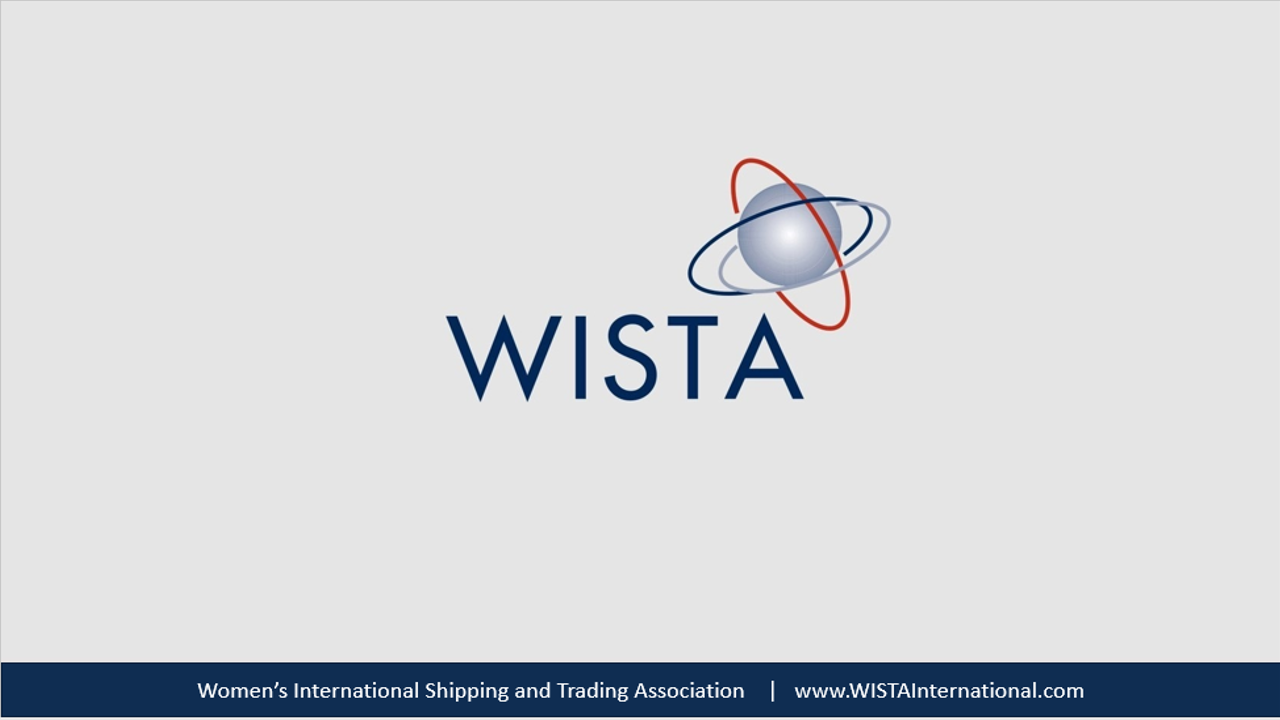 TITLE

SUBTITLE